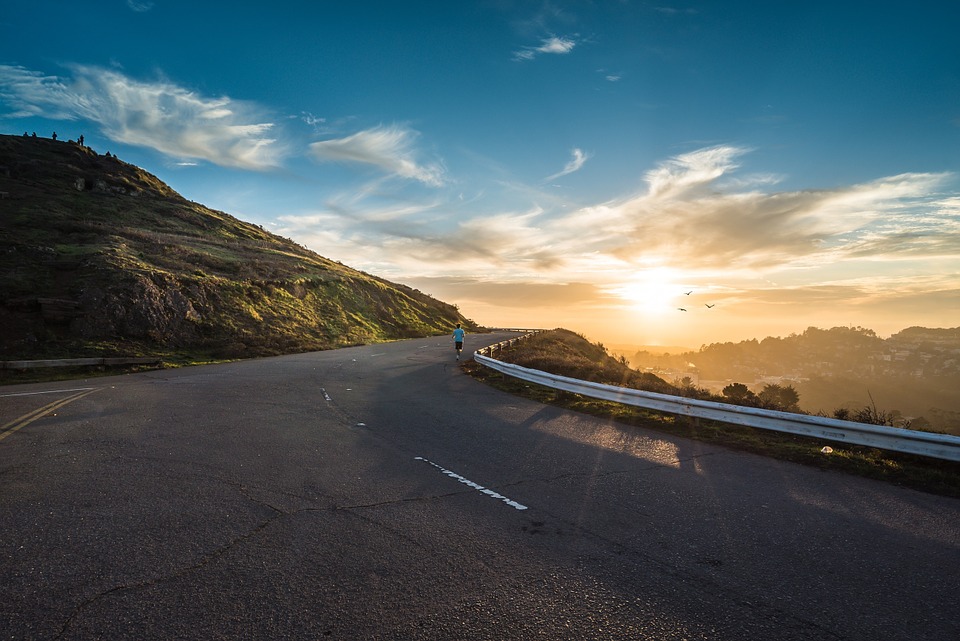 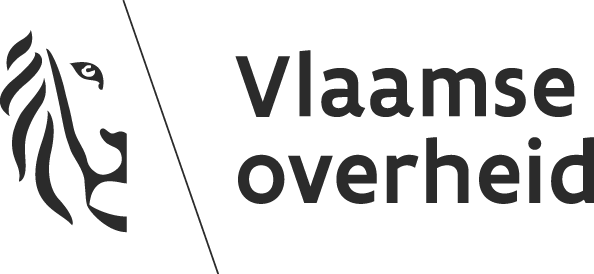 Functieclassificatie en voorstellen voor het vernieuwde loopbaan- en beloningsbeleid van de Vlaamse overheid
[Naam entiteit]
Inhoud
Het vernieuwde loopbaan- en beloningsbeleid
Waarom een nieuw loopbaan- en beloningsbeleid?
Doel nieuw loopbaan- en beloningsbeleid 
3 bouwstenen 
Overzicht waarderingsinstrumenten
Wanneer een nieuw loopbaan- en beloningsbeleid? 

Traject functieclassificatie
Waarom een nieuw loopbaan- en beloningsbeleid?
Analyse van het huidige loopbaan- en beloningsbeleid 
Maatschappelijke trends en uitdagingen 
Beslist beleid
Waarom? Analyse huidige loopbaan- en beloningsbeleid
Arbeidsvoorwaarden Vlaamse overheid niet altijd marktconform en in verhouding met functiezwaarte 
(cf . pilootprojecten)
Huidige beloningsgebouw = niet logisch
NU
Weinig impact van medewerkers en leidinggevenden: 
anciënniteit gedreven
weinig aandacht voor prestaties / inzetbaarheid
'frustrerende' prestatiebeoordeling
Verschillen contractuelen en  statutairen in mogelijkheden en beloning
[Speaker Notes: Waarom een nieuw loopbaan- en beloningsbeleid? 

1. analyse van het huidige LBB:
Onvoldoende aandacht voor interne en externe billijkheid: de huidige arbeidsvoorwaarden zijn niet altijd marktconform (knelpuntfuncties) en in verhouding met de functiezwaarte (cfr. pilootprojecten)
Het huidige beloningsgebouw zit niet logisch in elkaar (koterij)
Weinig impact van medewerkers en leidinggevenden op de loopbaan en beloning: 
zeer anciënniteitgedreven
weinig aandacht voor prestaties en inzetbaarheid
 'frustrerende' prestatiebeoordeling (weinig geresponsabiliseerde lijnmanager, geen instrumenten om verschil in prestatieniveau te belonen, niveau diploma bepaalt niet altijd niveau presteren)
Als oneerlijk gepercipieerde verschillen tussen contractuelen en  statutairen in loopbaanmogelijkheden en beloning // statuut: waardevol, maar … aan modernisering toe: ondermaatse prestaties moeten aangepakt kunnen worden zonder procedureslag, arbeidsvoorwaarden convergeren

wordt bevestigd door de resultaten van de personeelspeiling (zie toegevoegde slides personeelspeiling)
illustreren met en aantal figuren (zie toegevoegde slides)]
Graden (adj v/d dir) versus functiefamilies
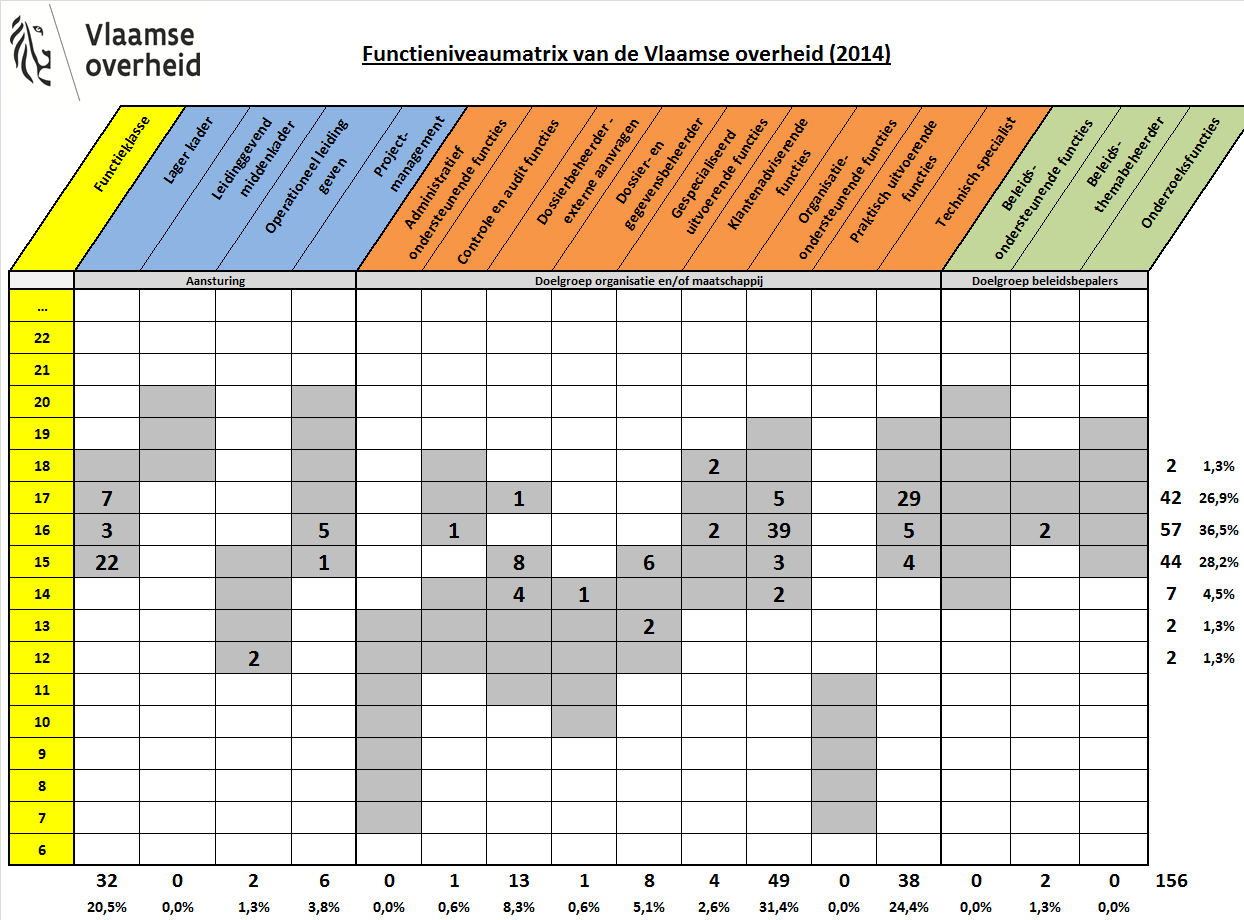 [Speaker Notes: Een illustratie van het huidige LBB: Bij een steekproef in 2014 (oude functiematrix) waren 156 personeelsleden binnen de graad “adjunct van de directeur” verspreid over 11 verschillende functiefamilies + van klasse 12 t.e.m. 18]
Pilootprojecten
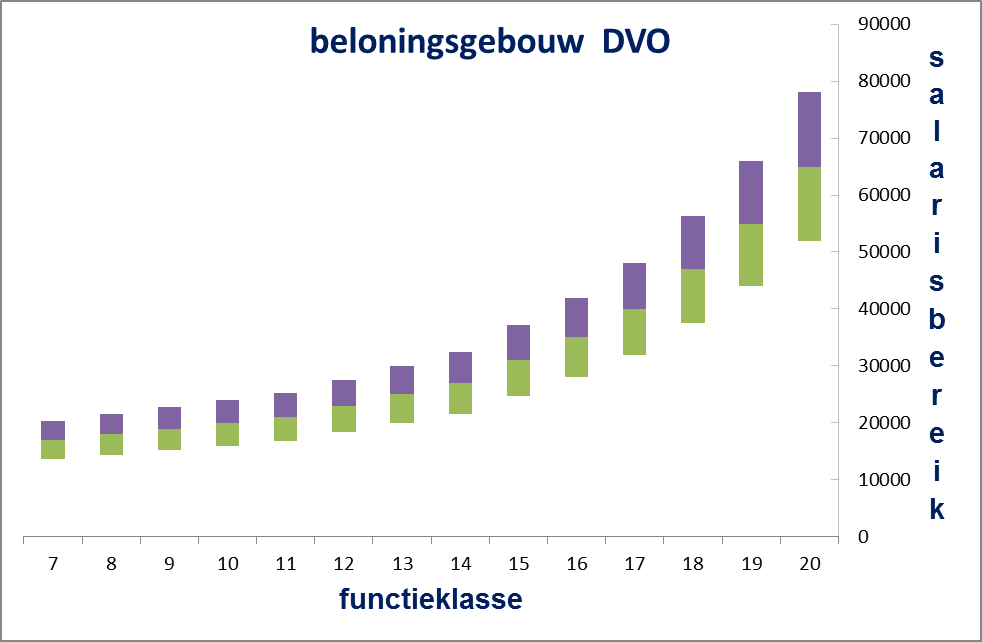 Referentiesalaris
[Speaker Notes: Uit de pilootprojecten in 2015 blijkt dat er in elke functieklasse medewerkers zijn die correct verloond worden maar ook medewerkers die over- en onderbetaald worden voor de functie die ze uitvoeren in vergelijking met wat de markt betaalt voor functies met een vergelijkbaar functiegewicht.]
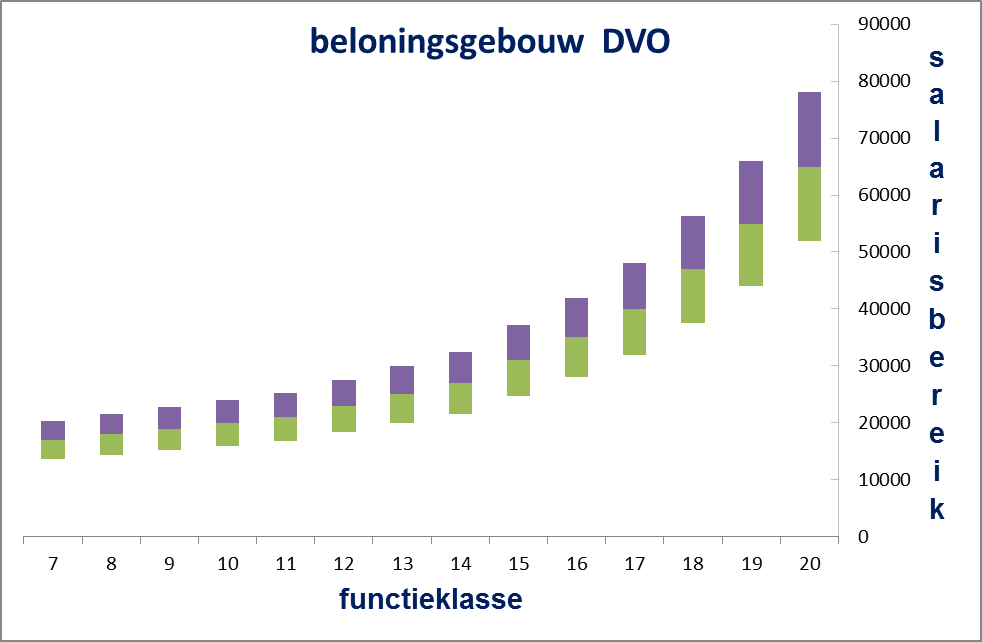 Beloningsgebouw: loonspanning
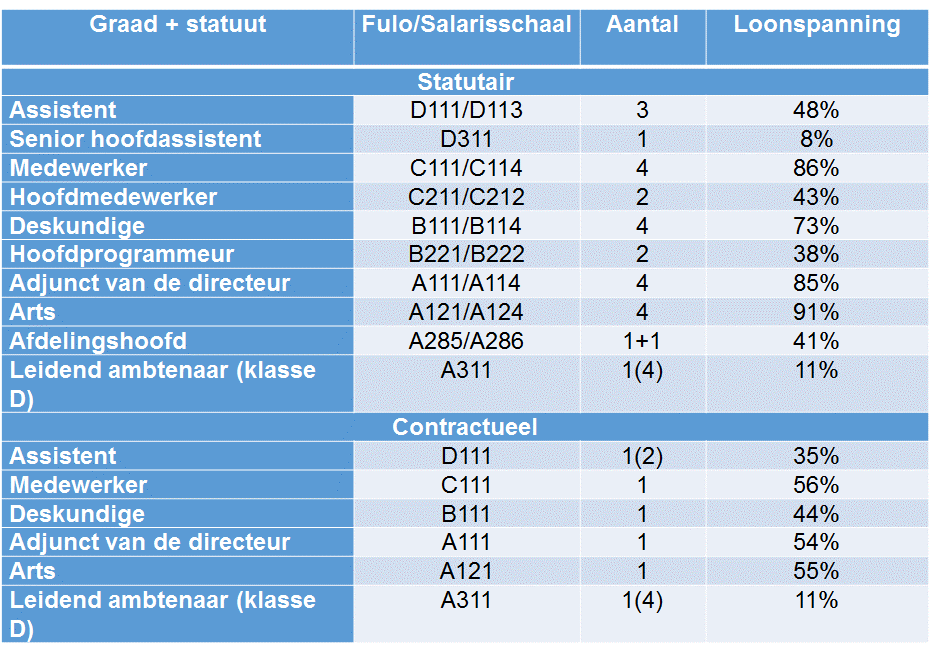 Resultaten personeelspeiling
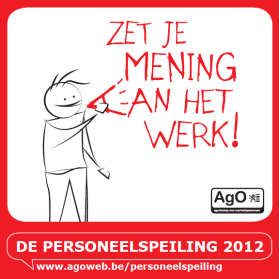 Werknemers
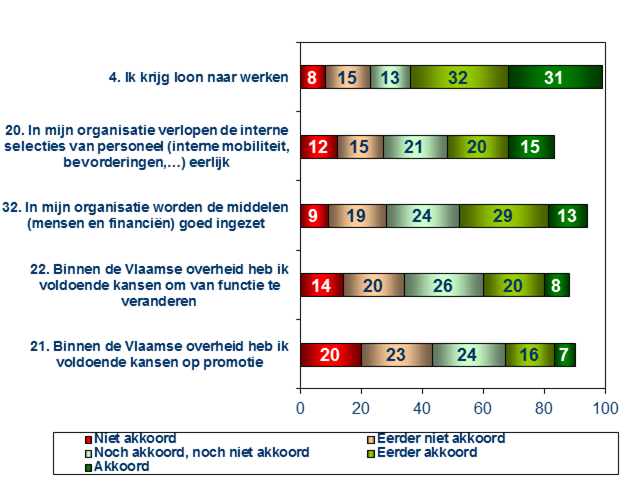 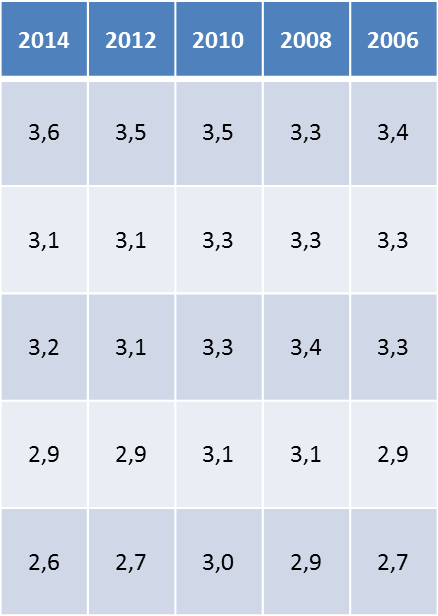 9
[Speaker Notes: Ook uit intern onderzoek (de personeelspeiling) blijkt dat het loopbaan- en beloningsbeleid aan vernieuwing toe is,]
Personeelspeiling
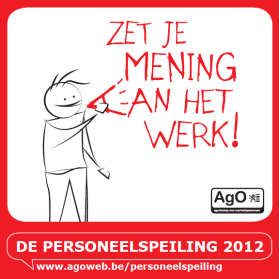 Management
11
Personeelspeiling 2016
Waarom? Maatschappelijke trends en uitdagingen
Maatschappelijke trends en uitdagingen
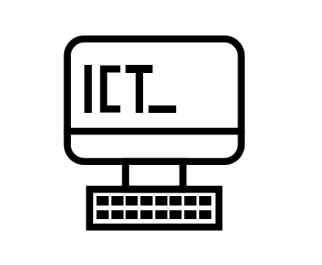 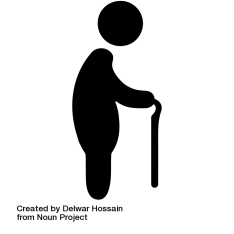 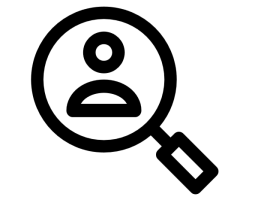 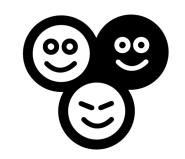 verkleuring
Vergrijzing
Digitalisering
War for talent
Veranderende verwachtingen
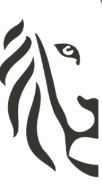 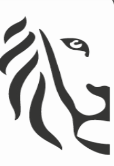 Uitdagingen
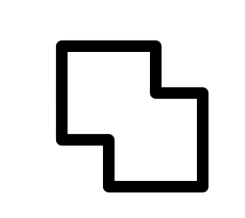 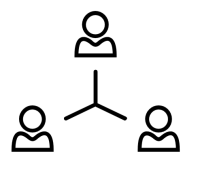 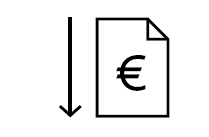 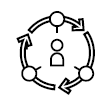 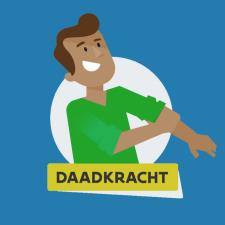 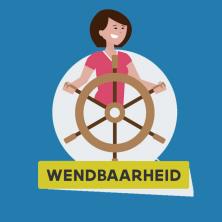 Vlakkere organisatie-structuur
Koppen + budget
Reorganisaties
Klant gedreven
24/04/2018 │14
[Speaker Notes: Maatschappelijke trends:
Vergrijzing van de bevolking maakt dat we met zijn allen langer zullen moeten werken. Dat vraagt om een duurzaam personeelsbeleid en een leefbare werk-privébalans. 
Met het aantrekken van de economie zal de war for talent binnen afzienbare tijd opnieuw volop losbarsten. Een loopbaan- en beloningsbeleid dat er in slaagt talent aan te trekken, te behouden en blijvend te motiveren zal dan niet langer een luxe maar een bittere noodzaak zijn.
Verkleuring 
Digitalisering: Digitalisering zal immers leiden tot nieuwe jobs, het verdwijnen van jobs, het veranderen van jobs.
Veranderend verwachtingen tov de overheid
Performante en klantgedreven overheid: onze stakeholders (burger, politiek, andere overheden,…) verwachten een overheid die performant is en klantgericht handelt. De klant komt centraal te staan in het denken en doen van de overheid. Resultaatgericht en innovatief werken worden hierdoor een must. Om dit te realiseren moeten medewerkers uitdagende, heldere en actuele doelstellingen krijgen. De persoonlijke comfortzone van medewerkers moet vergroot worden, hun talenten en ambities gekoppeld aan organisatiedoelen. Leren en veranderen worden geïntegreerd. Betrokkenheid van de leidinggevende(n) en permanente feedback zijn hierbij essentieel. 
Een wendbare overheid: De wereld en de samenleving veranderen continu en zijn in toenemende mate onzeker, complex en ambigu. Ook de overheid wordt geconfronteerd met een meer dynamische en disruptieve omgeving waarin het succes van organisaties wordt bepaald door de kwaliteit en snelheid van hun strategie uitvoering. Het wordt voor medewerkers, teams en organisaties van levensbelang om veerkrachtig, creatief en innovatief te zijn, snel te schakelen in nieuwe situaties en als netwerk te opereren.  De complexe beleids- en beheersvraagstukken waarmee overheden geconfronteerd worden, vragen immers om andere manieren van (samen)werken. Heel wat uitdagingen waar de overheid voor staat kunnen niet binnen één entiteit of beleidsdomein opgelost worden maar vereisen samenwerking tussen verschillende actoren behorend tot de Vlaamse overheid, maar ook met andere publieke en niet-publieke partijen en burgers.
Slagkrachtige overheid
Uitdagingen voor de overheid
- Besparingen op koppen en budget - kerntakenkeuzes
- Streven naar vlakkere organisaties
- Reorganisaties en fusies]
Waarom? Beleidskader
Beleidsnota 2014 -2019 Bestuurszaken: Een nieuw loopbaan- en beloningsbeleid wordt ingevoerd binnen de budgettaire mogelijkheden en gebaseerd op functieclassificatie en een toenemend belang van prestaties en competenties in de beloningsopbouw.
Regeerakkoord VR 2014-2019: We zetten in op een personeelsbeleid dat oog heeft voor correcte verloning (gebaseerd op functieweging binnen budgettaire mogelijkheden en i.s.m. de vakorganisaties) en een goede verhouding tussen werk en privéleven.
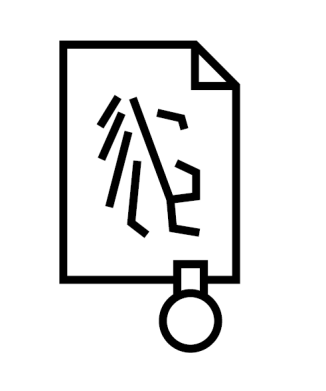 Beleidsbrief 2016-2017 Bestuurszaken:
Ik zal tegen september 2017 een blauwdruk voor een vernieuwd loopbaan- en beloningsbeleid opleveren.
Inhoud
Het vernieuwde loopbaan- en beloningsbeleid
Waarom een nieuw loopbaan- en beloningsbeleid?
Doel nieuw loopbaan- en beloningsbeleid 
3 bouwstenen 
Overzicht waarderingsinstrumenten
Wanneer een nieuw loopbaan- en beloningsbeleid? 

Traject functieclassificatie
Doel nieuw loopbaan- en beloningsbeleid
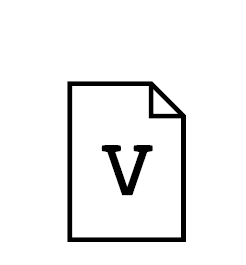 Aantrekken
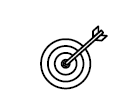 Competente en resultaatgerichte medewerkers
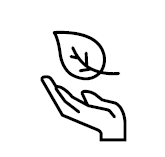 Duurzaam inzetten
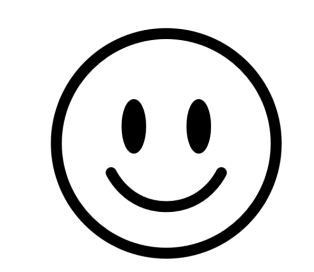 Blijvend motiveren
24/04/2018 │17
[Speaker Notes: Inspelen op maatschappelijke, economische en technologische trends
Ondersteunen van het streven naar een wendbare, performante en klantgedreven overheid 
Aantrekken, duurzaam inzetten en blijvend motiveren van competente en resultaatgerichte medewerkers door:
Billijke beloning: intern en extern
Stimuleren van inzetbaarheid
Verhogen van mobiliteit 
Creëren van duurzame loopbanen
Inzetten op ontwikkeling en public service motivation
Uitbouwen van een toekomstgericht prestatiemanagement]
3 bouwstenen
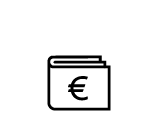 Billijke beloning: intern + extern
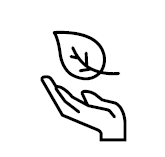 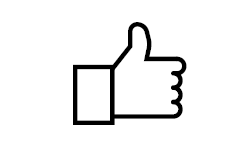 Uitbouwen van een toekomstgericht prestatiemanagement
Duurzaam loopbaanbeleid
24/04/2018 │18
Overzicht waarderingsinstrumenten
Ervaring-leerwinst
Functiezwaarte
Marktconform (mediaan) salarisbereik in elke functieklasse
Tijdelijke functieverzwaring
Functieverrijking
Functieverlichting
Verdere alignering abvw
Loopbaanjaren
Loopbaanschalen
Mogelijkheid op versnelde doorgroei naar 2de salarisschaal (met 3% salarisstijging)
Mogelijkheid tot inschaling van ervaren profielen in schaal 2
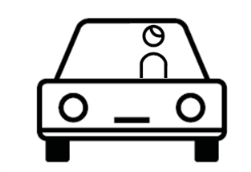 Gedrag
Flexibele beloning
Medewerker aan het stuur van de eigen loopbaan
Rolmodeltoelage
Cafetariaplan: opleiding,… 
Arbeidsmarkttoelage
Collectieve beloning
Uitzonderlijke verwezenlijkingen
Ontwikkeling - groei
Opnemen bijkomende rollen
Job crafting
Logische loopbaanpaden
Feedbackgesprekken
Variabele beloning (bonus)
24/04/2018 │19
Wanneer een nieuw loopbaan- en beloningsbeleid?
1/01/2017 – 30/11/2017: Uitwerken blauwdruk met projectgroep, in overleg met belanghebbenden (VZC / HR / … )
22/12/2017: Validatie blauwdruk door stuurgroep
2018: IKW, onderhandelingen, …
2020 e.v. * : Uitrol nieuw loopbaan- en beloningsbeleid?
24/04/2018 │20
* niet meer voor deze legislatuur
Inhoud
Het vernieuwde loopbaan- en beloningsbeleid
Waarom een nieuw loopbaan- en beloningsbeleid?
Doel nieuw loopbaan- en beloningsbeleid 
3 bouwstenen
Wanneer een nieuw loopbaan- en beloningsbeleid? 

Traject functieclassificatie
Traject functieclassificatie
Wat
Waarom?
Basis voor een geïntegreerd personeelsbeleid
Beslist beleid
Hoe?
Hoe worden functies gewogen?
Impact op jouw loon?
Hoe verloopt de beroepsprocedure?
Projectplan [naam entiteit]
Functieclassificatie: wat?
Het proces van inventariseren, beschrijven, analyseren, wegen en classificeren van functies
Maakt de relatieve zwaarte duidelijk van een functie t.o.v. andere functies
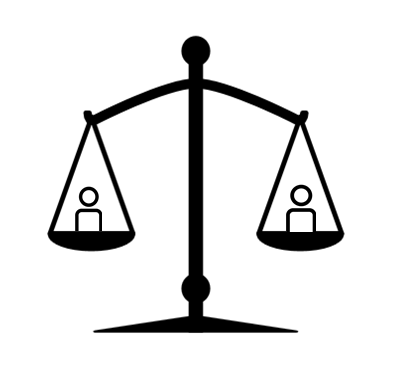 overheid.vlaanderen.be/functieclassificatie
Functieclassificatie: wat?
Wegingsmethodiek:  
specifiek voor de Vlaamse overheid
enkel voor opgeleide HR-functies
Indelen van functies in een functiefamilie
Wegen van een functie in een functieklasse
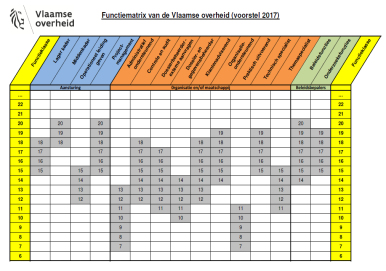 Functiematrix
!
Weging van de functie, niet van de functiehouder
Opmaken 
functiebeschrijving (sjabloon beschikbaar)
[Speaker Notes: De Vlaamse overheid maakt gebruik van een organisatie-eigen wegingsmethodiek om alle functies toe te wijzen aan een functiematrix  
Daarbij bepaalt de zwaarte van een bepaalde functie de exacte plaats in de matrix. 
Om orde te scheppen in de veelheid aan functies binnen de Vlaamse overheid, worden deze functies geclusterd in functiefamilies.
De functiefamilies worden opgedeeld in functieklassen.
Dit wordt weergegeven in een functiematrix]
Functiefamilies
Clusteren functies die in meerdere entiteitenvoorkomen
Groeperen functies met gelijkaardige activiteiten en dus bv. niet volgens vakgebied  
Bevatten functies met een verschillend niveau van complexiteit
Verdere onderverdeling in functieklassen
Brengen inhoudelijke transparantie /coherentie binnen de Vlaamse overheid + in de eigen entiteit
Vergemakkelijken het werk van HR-medewerkers en het management 
Leveren een besparing op (tijd en geld)
Bieden een gemeenschappelijke taal
Dienen als één en hetzelfde basisinstrument ter ondersteuning van alle HR-processen 
Helpen bij een geïntegreerd HR-beleid
[Speaker Notes: … clusteren en beschrijven functies die op meerdere plaatsen in de Vlaamse overheid voorkomen
… groeperen functies waarbij de activiteiten en onderliggende processtappen gelijksoortig zijn (voorbeelden specifiek voor de eigen entiteit) en dus bv. niet volgens vakgebied
… bevatten functies met een verschillend niveau van complexiteit  verder onderverdeeld in functiefamilieklassen
… brengen inhoudelijke transparantie en coherentie in de vele functies in de Vlaamse overheid, in de eigen entiteit
… vergemakkelijken het werk van HR medewerkers en het management 
… leveren een besparing op (tijd en geld)
… bieden een gemeenschappelijke taal
… dienen als één en hetzelfde basisinstrument ter ondersteuning van alle HR-processen en helpen dus bij een geïntegreerd HR beleid]
Versie 2017
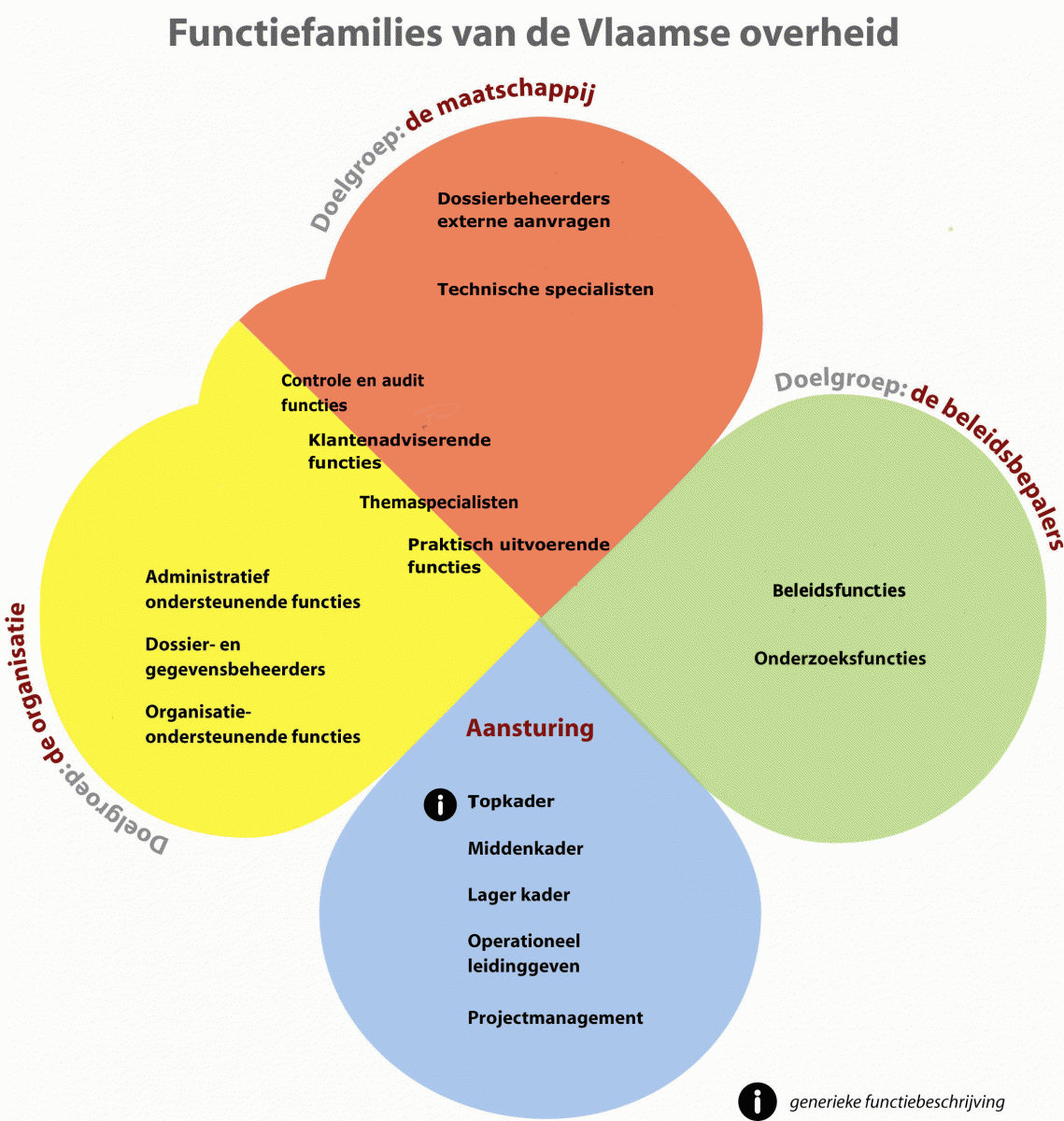 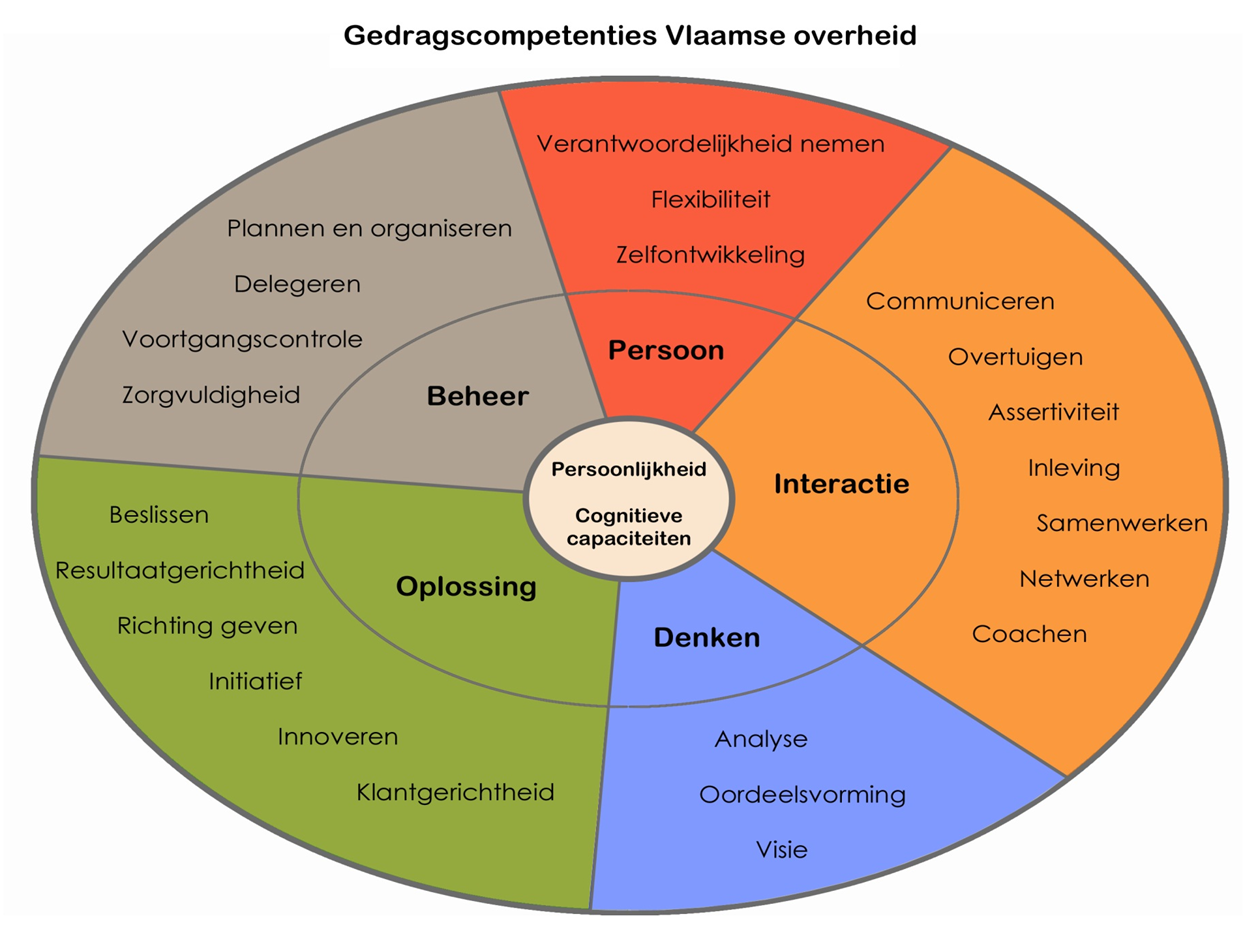 Hoe werk
georganiseerd wordt
Hoe medewerkers 
geselecteerd 
worden
Hoe medewerkers 
beloond worden
Hoe medewerkers ontwikkeld worden
Hoe prestaties 
beheerd worden (PLOEG)
Functiefamilies als basis van alle HR-processen
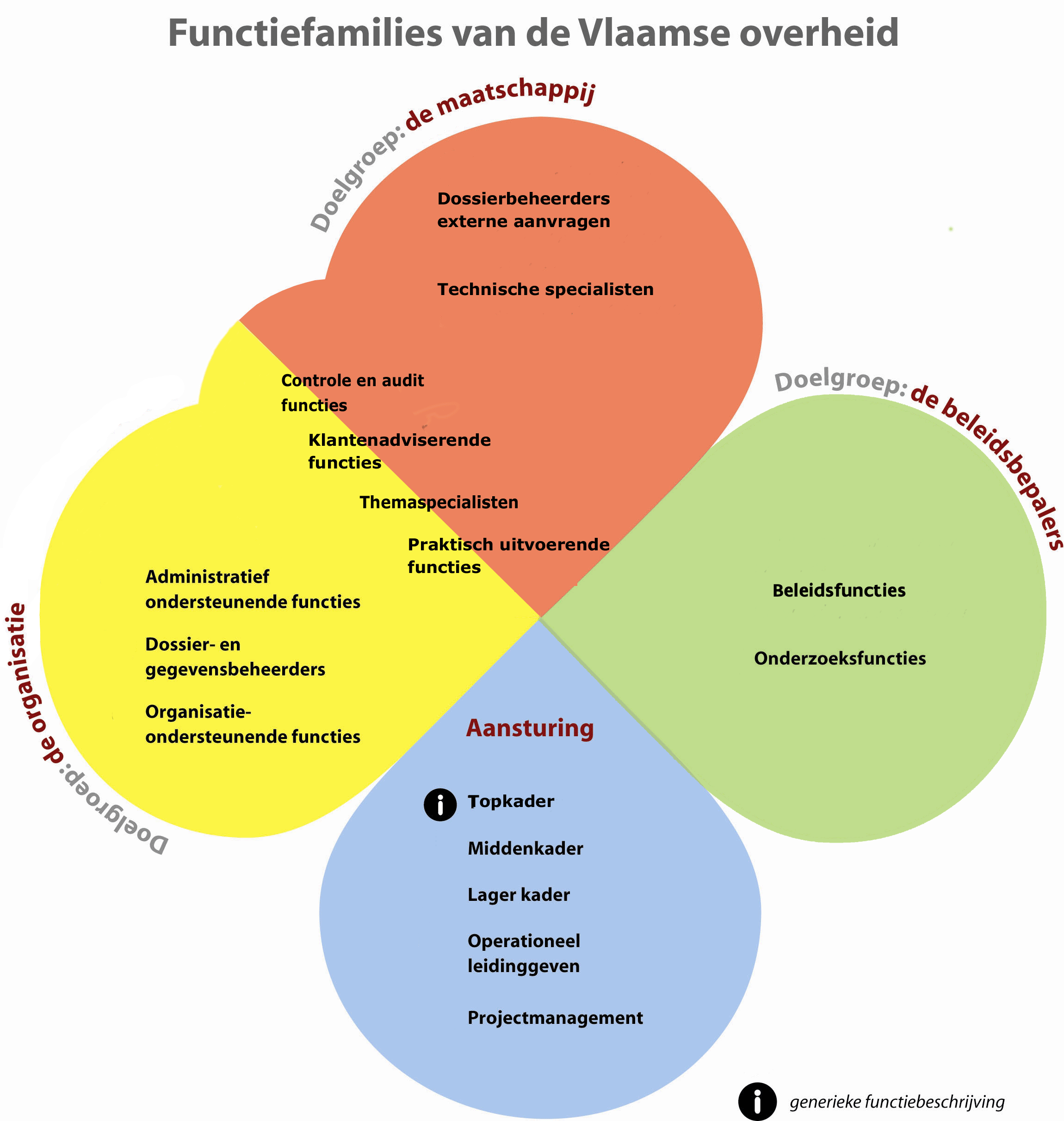 Versie 2017
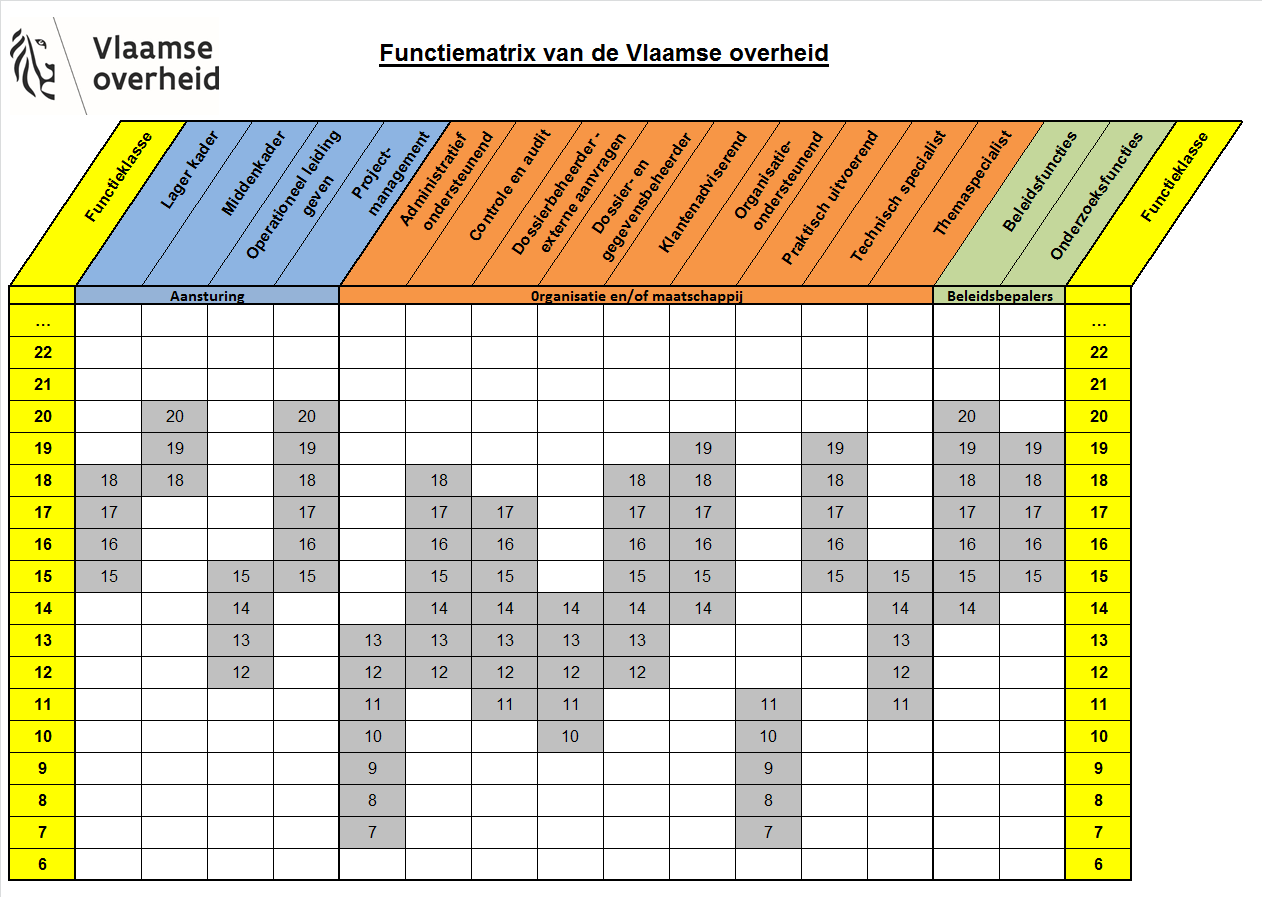 [Speaker Notes: De functiematrix vormt een raster van kolommen en rijen:
de kolommen geven de functiefamilie aan
de rijen geven de functieklasse van de functiefamilie aan. De functieklassen variëren van klasse 7 tot en met klasse 20.]
Functieclassificatie: waarom?
Fundament van het nieuwe loopbaan- en beloningsbeleid
Objectiveert beloningsbeslissingen
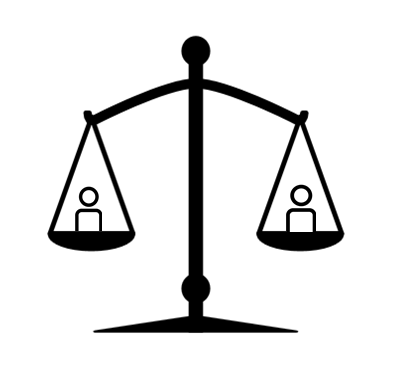 Geeft inzicht in loopbaan- mogelijkheden
Basis voor een geïntegreerd personeelsbeleid
Coherent en logisch opgebouwd functiegebouw
Beslist beleid
[Speaker Notes: Waarom functieclassificatie?
Het resultaat van de functieclassificatie zal dienen als basis voor het nieuwe loopbaan- en beloningsbeleid
Het objectiveert beloningsbeslissingen
Het geeft inzicht in loopbaanmogelijkheden
Het is de basis voor een coherent en logisch opgebouwd functiegebouw
Het is beslist beleid 
Het is basis voor een geïntegreerd personeelsbeleid]
Waarom? Basis voor een geïntegreerd personeelsbeleid
Loopbaanbeleid: loopbaanpaden op niveau van de entiteit, personeelsbewegingen, 
personeelsplanning
Rekrutering en selectie
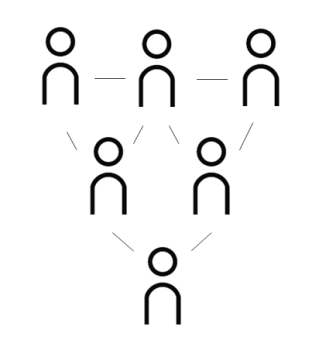 Personeelsplan uitgedrukt in functie-classificatie
Leren en ontwikkelen
Beloningsbeleid
[Speaker Notes: Een personeelsplan uitgedrukt in functieclassificatie = de basis voor een geïntegreerd personeelsbeleid 

Tijd tot aan de implementatie van het LBB gebruiken om de entiteit/medewerkers zo goed mogelijk voor te bereiden: vernieuwde LBB best gebruikt om al zo goed mogelijk te anticiperen op dat LBB. Dat kan o.a. door de kloof weg te werken tussen de huidige beloning van medewerkers en de toekomstige beloning die aan de functieklassen verbonden is (zal duidelijk worden met de blauwdruk) door bijv. bevorderingen te organiseren, mobiliteit te stimuleren, loopbaanpaden uit te tekenen,...
R&S
Leren en ontwikkelen 
Loopbaanbeleid: loopbaanpaden op niveau van de entiteit, bevorderingen, mobiliteit, personeelsplanning,…]
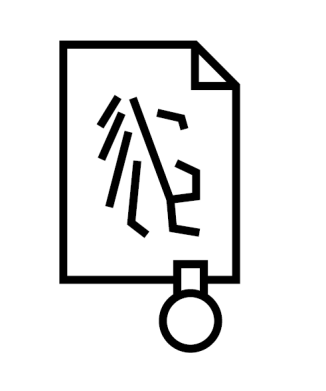 Waarom? Beslist beleid
Op een nog door de VR te bepalen datum: alle functies toegewezen aan functiematrix
Op een nog door de VR te bepalen datum: personeelsplan uitgedrukt in functiefamilies en functieklassen
24/04/2018 │32
Functieclassificatie: hoe?
Opzetten functiestructuur
gekoppeld aan personeelsplan
Welke functies nodig om opdracht entiteit te realiseren?
2. Functiebeschrijvingen opmaken/actualiseren in overleg met de functiehouder
3. Functies toewijzen aan een functiefamilie
4. Functies wegen/ toewijzen aan een klasse
5. Wegingen valideren door validatiecomité
6. Wegingen communiceren
7. Niet akkoord?
Beroepsprocedure
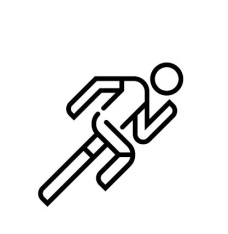 8. Personeelsplan uitgedrukt in functiefamilies
Hoe worden functies gewogen?
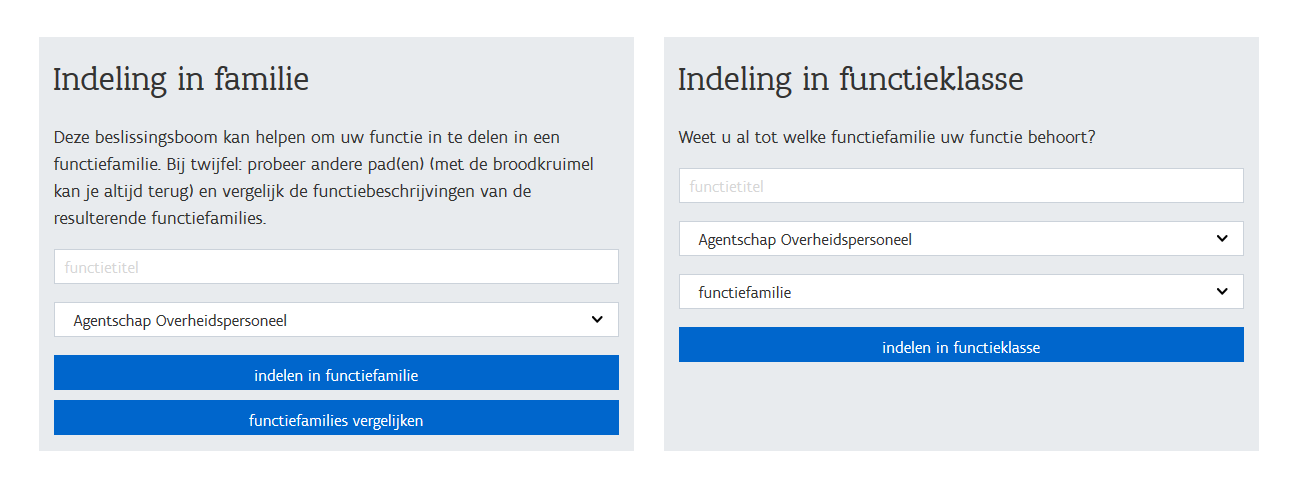 De wegingsmethodiek bepaalt aan de hand van een aantal ja/nee-vragen de functiefamilie waartoe een functie behoort (facultatief)
Per functiefamilie zijn er een aantal indelingscriteria (o.a.. complexiteit van de vragen of opdrachten, interpersoonlijke relaties, afstemming met anderen, beleidsadvies, impact op budgetten, mate van interpretatie, …) die bepalen tot welke klasse van de functiefamilie een functie behoort. Het indelingsinstrument vraagt om een waarde toe te kennen aan die indelingscriteria en wijst zo uiteindelijk de functie toe aan een functieklasse van een functiefamilie (verplicht).
!
Weging van de functie, niet van de functiehouder
[Speaker Notes: Stap 1. Indelen in functiefamilieDe wegingsmethodiek bepaalt aan de hand van een aantal ja/nee-vragen de functiefamilie waartoe een functie behoort.
Stap 2. Indelen in functieklassePer functiefamilie zijn er een aantal indelingscriteria (o.a. complexiteit van de vragen of opdrachten, interpersoonlijke relaties, afstemming met anderen, beleidsadvies, impact op budgetten, mate van interpretatie, …) die bepalen tot welke klasse van de functiefamilie een functie behoort. Het indelingsinstrument vraagt je om een aantal waarden toe te kennen aan die indelingscriteria en wijst zo uiteindelijk de functie toe aan een functieklasse van een functiefamilie.]
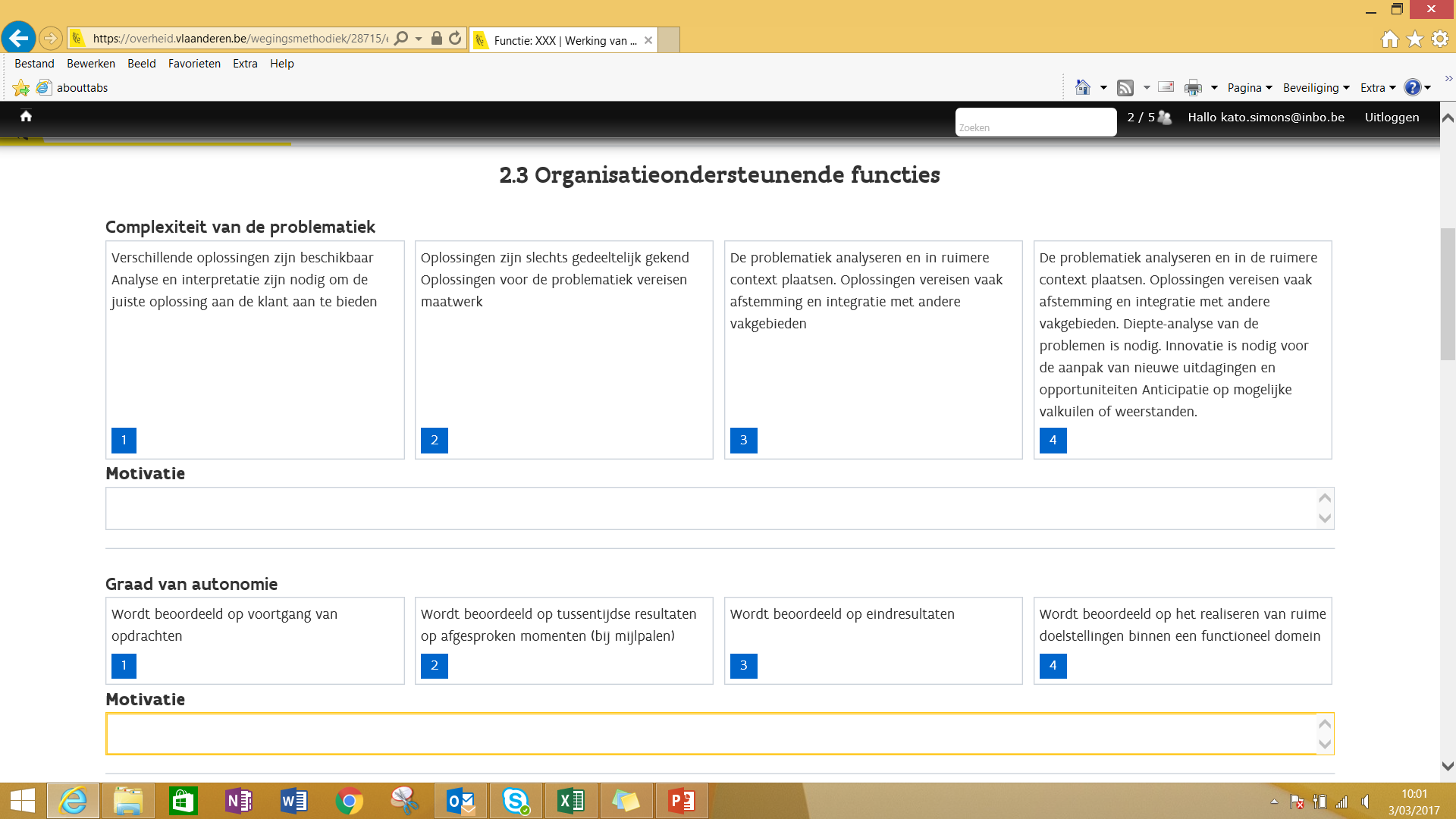 Demo functieweging
[Eventueel toe te voegen door entiteit: demo van een functieweging]
https://overheid.vlaanderen.be/wegingsmethodiek
Impact op jouw loon?
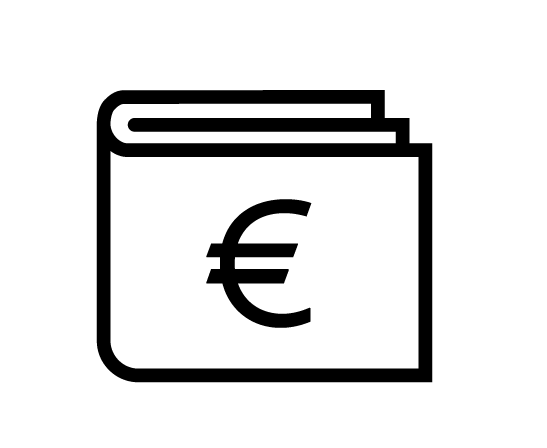 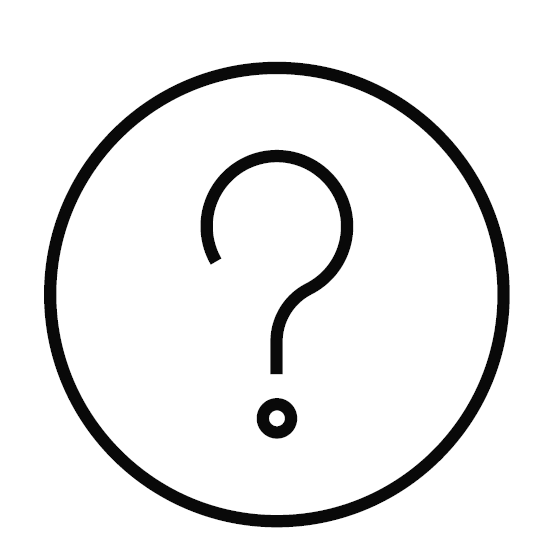 Impact op jouw loon?
Momenteel geen impact, huidig loopbaan- en beloningssysteem blijft van toepassing
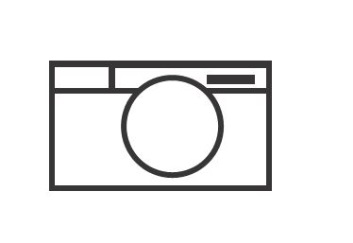 FOTO van het moment
Nieuwe foto op moment van invoering nieuw LBB
Behoud van het salaris bij overgang naar het nieuwe LBB: niemand zal loon moeten inleveren!
[Speaker Notes: Momenteel geen impact
Het is een foto van dit moment 
Nieuwe foto op moment van nieuw LBB]
Hoe verloopt de beroepsprocedure?
Niet akkoord?
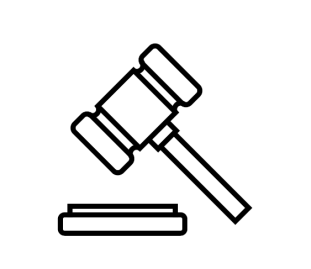 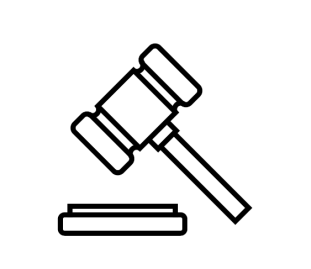 Je kan NIET in beroep gaan tegen:
De functiematrix
De wegingsmethodiek van de Vlaamse overheid
De gevolgde procedure op zich (vormgebreken) -  tenzij er een oorzakelijk verband is tussen het vormgebrek en de inhoudelijke redenen om tegen een wegingsresultaat in beroep te gaan
Je kan in beroep gaan tegen:
Functiebeschrijving
Functiefamilie
Functieklasse




Interne beroepsprocedure 	     Externe beroepsprocedure
[Speaker Notes: Niet akkoord met de beslissing? 

Geen beroep mogelijk tegen:
De functiematrix
De wegingsmethodiek van de Vlaamse overheid
Enkel de gevolgde procedure (vormgebreken) op zich, tenzij er een oorzakelijk verband is tussen het vormgebrek en de inhoudelijke redenen om tegen een wegingsresultaat in beroep te gaan
Tweede beroepsmogelijkheid zodra details nieuw loopbaan- en beloningsbeleid bekend zijn]
Hoe verloopt de interne beroepsprocedure?
De functiehouder ontvangt een voorstel van functiebeschrijving, functiefamilie en functieklasse minimum 30 kalenderdagen voor de validatie van de wegingsresultaten door het validatiecomité. 

Recht om hierover een overleg te hebben  met de lijnmanager.

Functiehouders binnen eenzelfde entiteit met een identieke functie, zullen gelijktijdig de functiebeschrijving ontvangen zodat desgewenst ook de eventuele beroepsprocedure gelijktijdig kan worden gevoerd.
Fase 1: voor de formele validatie van de wegingsresultaten door het validatiecomité
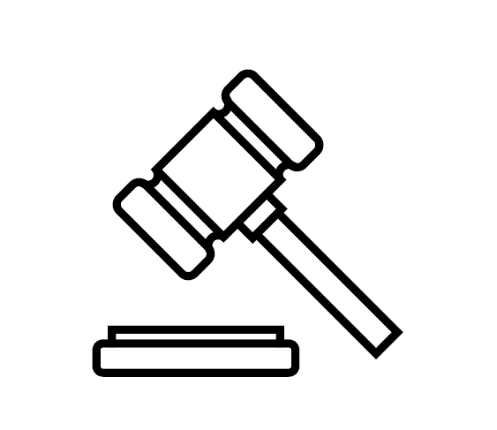 Hoe verloopt de interne beroepsprocedure?
Niet akkoord met functiebeschrijving en/of functiefamilie en/of functieklasse
Fase 2: 
na formele validatie en communicatie wegingsresultaten
Validatiecomité formuleert voorstel van beslissing over functiebeschrijving en/of functiefamilie en/of functieklasse binnen 30 kalenderdagen
Binnen 30 kalenderdagen na bekendmaking, vragen gehoord te worden door validatiecomité anders samengesteld
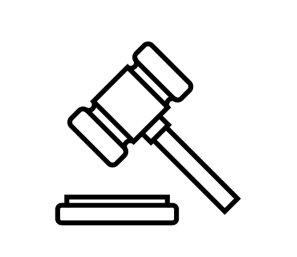 Leidend ambtenaar beslist in beroep over functiebeschrijving en/of functiefamilie en/of functieklasse binnen 15 kalenderdagen (op voorstel  validatiecomité)
Niet akkoord? 
=> externe beroepsprocedure
Hoe verloopt de externe beroepsprocedure?
Binnen de 30 dagen na kennisgeving beroep aantekenen bij de beroepscommissie functieclassificatie
Niet akkoord met de functiefamilie en/of de functieklasse
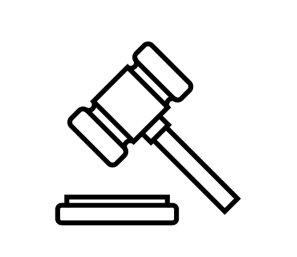 De beroepscommissie beraadslaagt binnen de 30 kalenderdagen na ontvangst beroepschrift
!
2de beroepsmogelijkheid zodra gevolgen nieuwe loopbaan- en beloningsbeleid duidelijk zijn
Betekening van de beslissing van de beroepscommissie aan de functiehouder en aan het hoofd van de entiteit
[Speaker Notes: Externe beroepsprocedure

Staat enkel open voor de functiehouder die eerst de interne beroepsmogelijkheden heeft uitgeput
De functiehouder dient extern beroep aan te tekenen binnen de 15 kalenderdagen na kennisname van de gemotiveerde beslissing door de leidend ambtenaar van de entiteit
Meer info: https://www.bestuurszaken.be/beroepsprocedure.]
Projectplan [naam entiteit]
Datum/periode
Opzetten functiestructuur
gekoppeld aan personeelsplan
(Welke functies nodig om opdracht entiteit te realiseren?)
Datum/periode
Functiebeschrijvingen opmaken/actualiseren in overleg met de functiehouder
Datum/periode
Functies wegen
Datum/periode
Wegingen valideren door validatiecomité
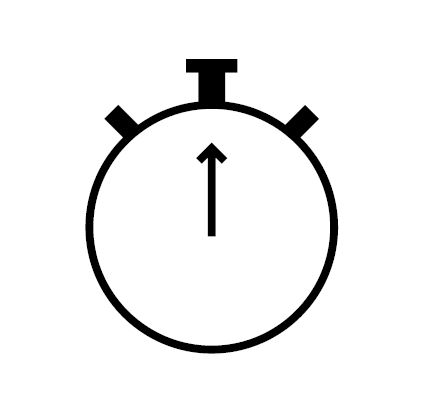 Geen consensus?
Beroepsprocedure: Datum/periode
Datum/periode
wegingen entiteitsbreed communiceren
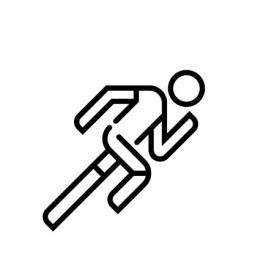 Datum/periode Personeelsplan uitgedrukt in functiefamilies
[Speaker Notes: Timing en te doorlopen projectstappen => aan te passen per entiteit]